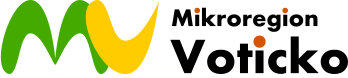 ČLENSKÁ SCHŮZE MIKROREGIONU VOTICKO
1
2. 11. 2016
Votice
Rámcový program
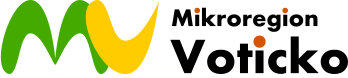 13:00 – ORP – informace z odborů
Volba ověřovatelů
14:00 – CSS – činnost kanceláře
14:30 – pí. Lučanová (Občanská poradna)
Sociální fond 
MAP
Informace o auditu, návrh Směrnice o zadávání VZMR
Návrh rozpočtu na rok 2017
Návrh rozpočtového výhledu 2018 - 2020
Studie Cyklostezka Voticko I., dopravní obslužnost
Dotace 
Ostatní, diskuse
Závěr
2
Diskuse, závěr
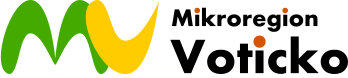 Návrh termínu na další jednání:

21.12. 2016 (středa) od 15:00 hod., Scolarest Votice


DĚKUJEME ZA POZORNOST A SPOLUPRÁCI!
Tým Mikroregionu Voticko
3